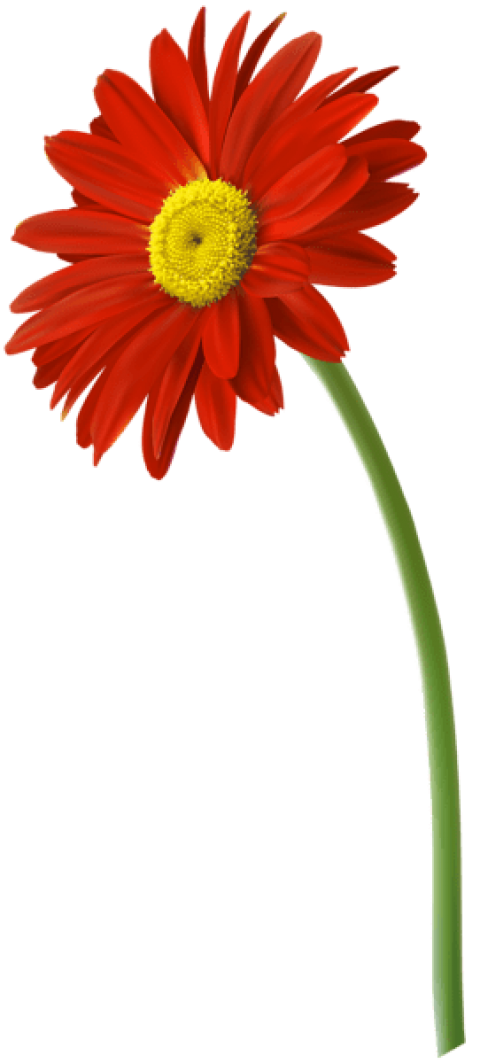 WELCOME
MD. Abu Sayed
Lecturer (English)
Indrakul Akbaria Senior Madrsah,
Bauphal, Patuakhali.
BTT ID: 111020043 (Batch-2), TTC, Barisal
Email: abusayed8625@gmail.com
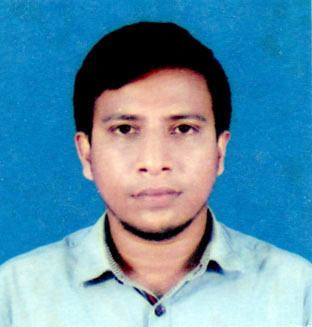 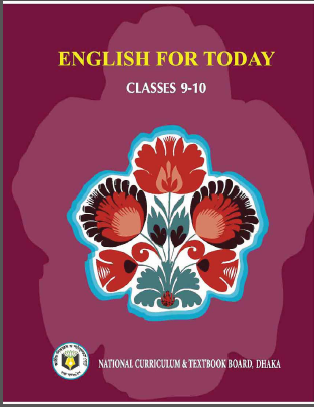 Date: 14th March, 2019
Class: 9-10
Subject: English 1st Paper
Unit: 08
Duration: 45 min.
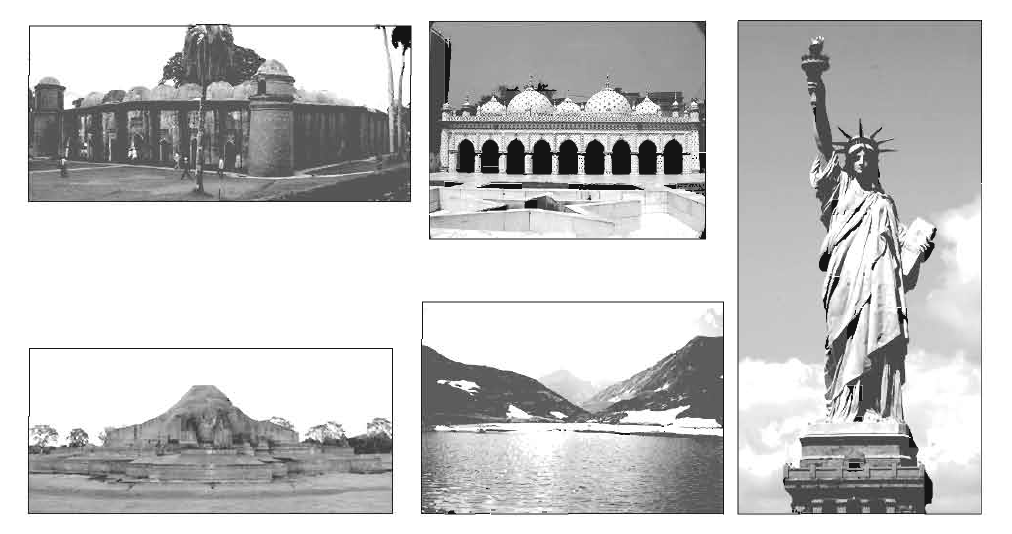 Shat Gambuj Mousqe, Bagherhat
Star Mousque, Dhaka
Shompur Bihar, Paharpur
Lake Baikal, Eastern Syberia
Statue of Liberty, USA
World Heritage
Learning outcomes
After we have studied this unit, we will be able to…  
 talk about world heritage.
 identify some new vocabularies. 
 gather information about heritage sites.
 describe a place.
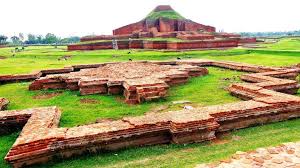 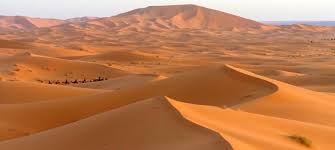 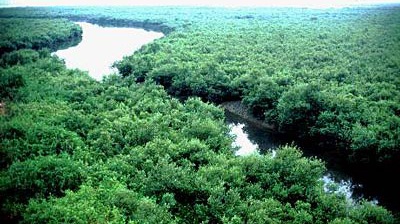 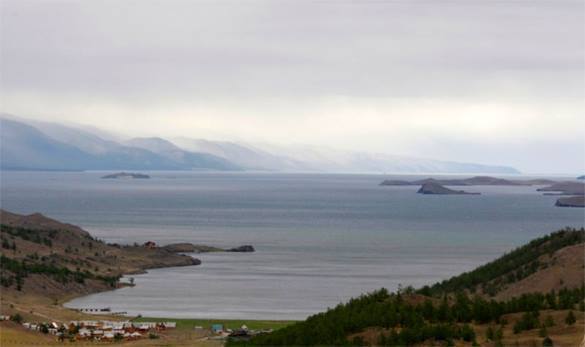 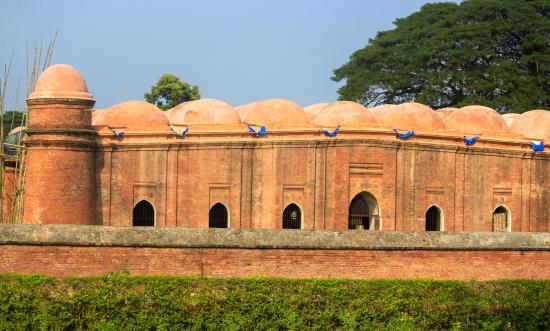 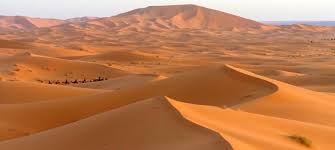 1 What are these picture about?
2 What do we call these?
3 What are these for?
Let’s read the text attentively
‘Heritage’ is what we inherit from the past, live with them in the present and then pass on to our children or future generation. Our unique source of life and inspiration is our cultural and natural heritage. When we speak of ‘World Heritage’, it indicates places and sites that we got from the past and pass on to the future generation of the entire world.
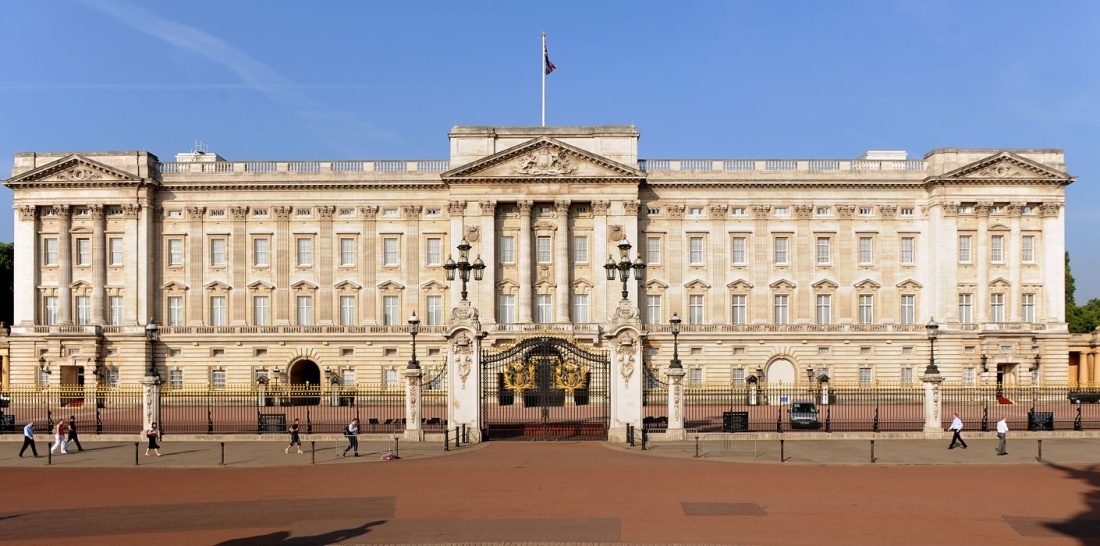 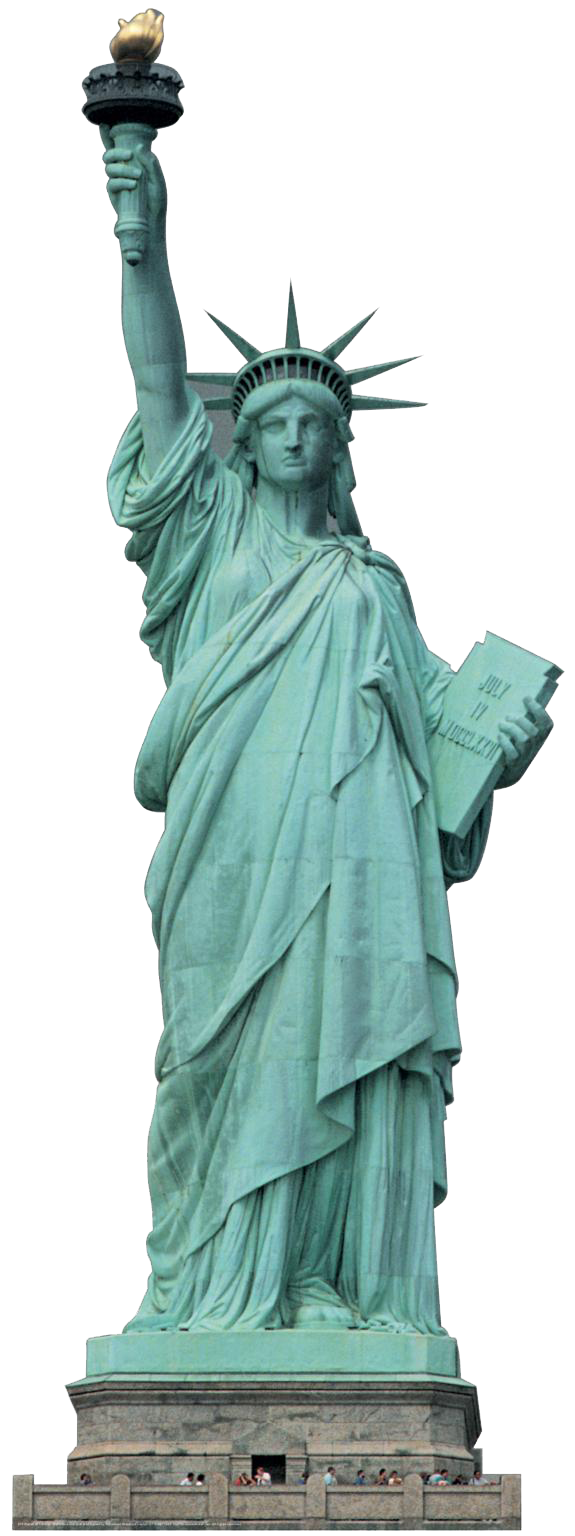 What is called heritage? 
 Do you have a building or places like these           pictures in your town/village?
What do you know about these pictures?
Let’s have a look on this video …
Video
Match the words with the pictures
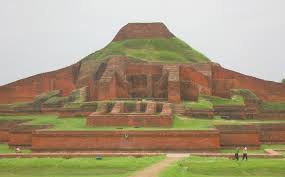 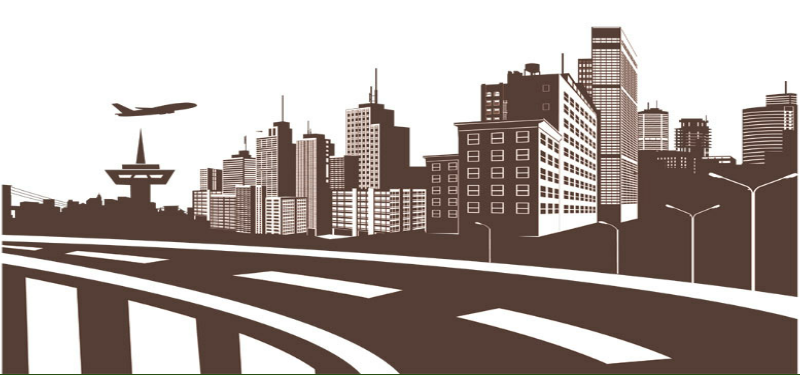 Archaeological
Mangrove
Infrastructure
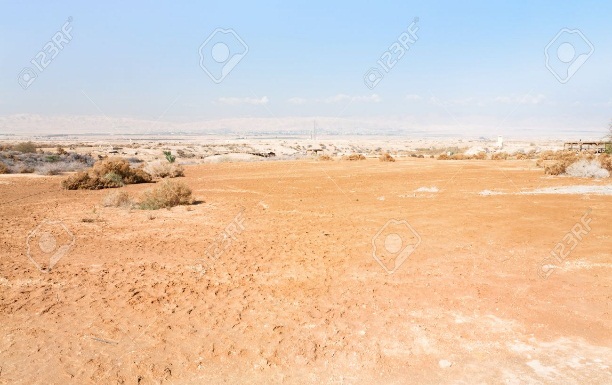 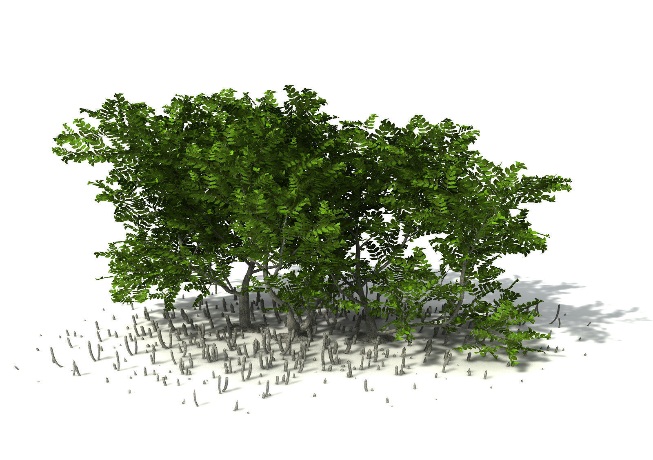 Plain land
Let’s do the quiz here….
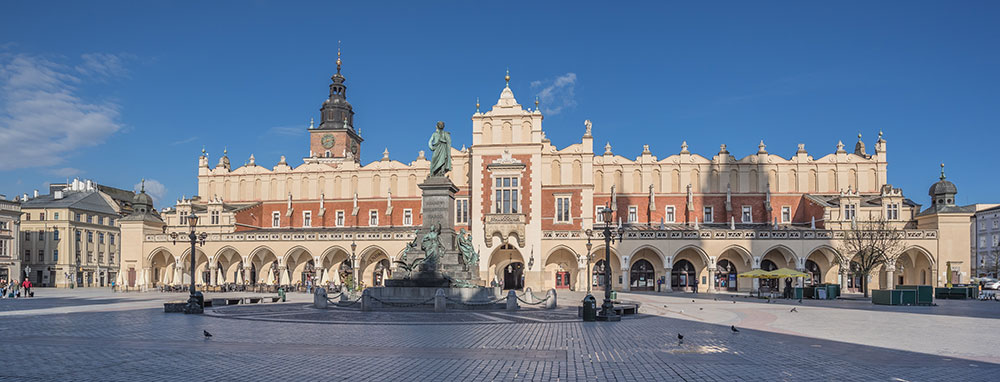 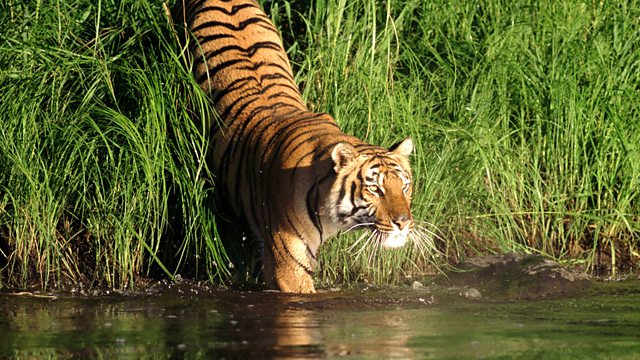 Write down the name of some places of world heritage sites in Bangladesh.
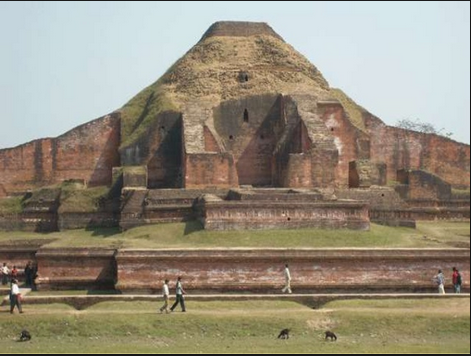 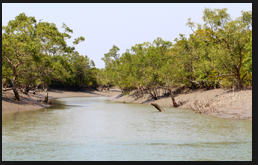 Evaluation
***Write down the meaning and make sentences 	with these words: 
     Heritage, mangrove forest, monuments, infrastructure, archaeological, plain land.
Home work
Write a short paragraph about World heritage.
Thank you …